大中票券債券市場展望雙週報
2021/03/08
Peter Tsai
市場回顧
最近二週，美公債10y利率呈現上漲走勢，直逼1.60%整數關卡。因美國1.9兆美元的刺激方案獲得國會通過，經濟成長預估上調，帶動美公債利率上漲。上周五美債10Y收在1.5661% 。台灣公債主流券10y利率，受到美債利率走勢影響，利率也跟隨上漲。台債10y利率最近收在0.414%，上週五5y收在0.3505%。
歐債十年期利率走勢圖
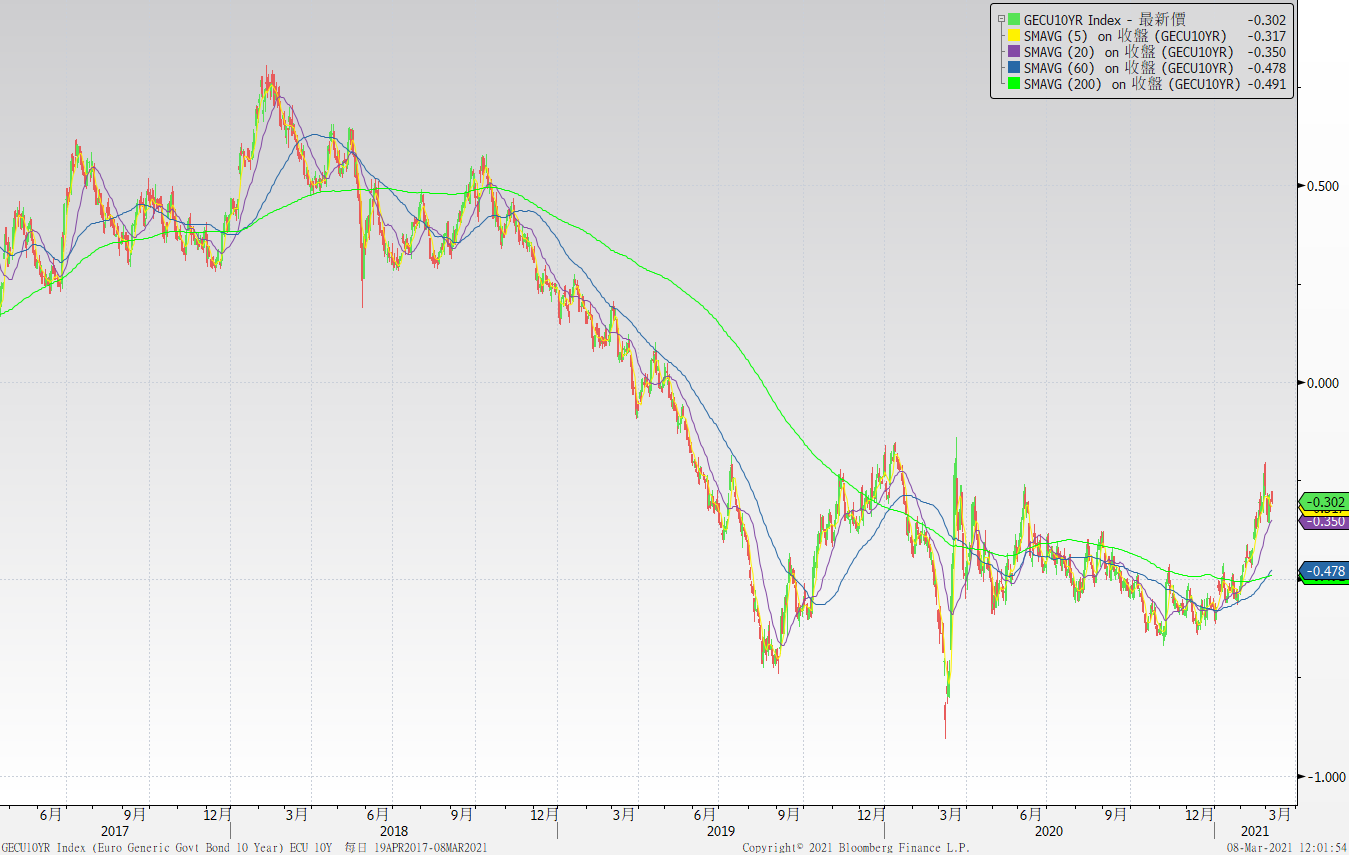 美債十年期利率走勢圖
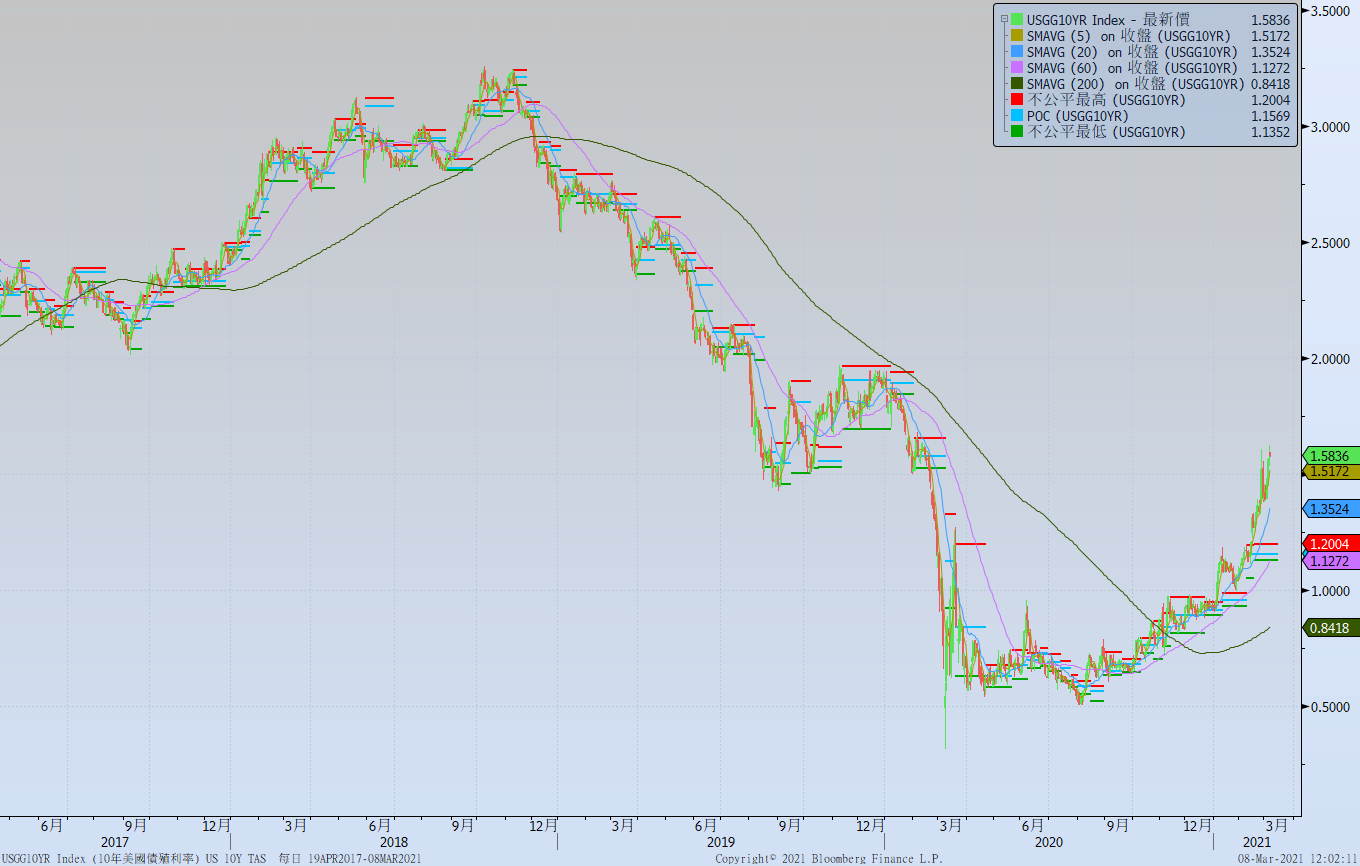 日債十年期利率走勢圖
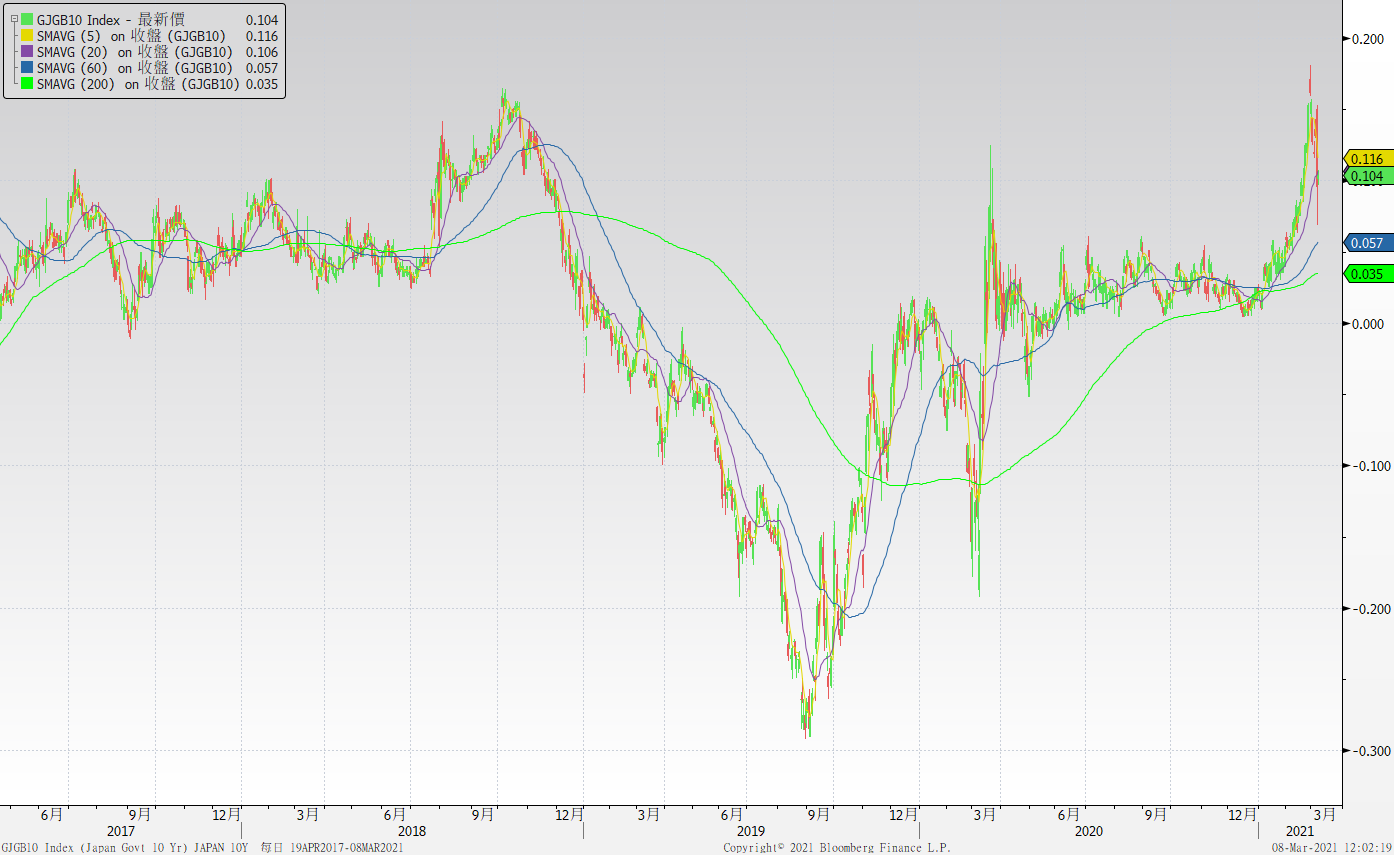 台債十年期利率走勢圖
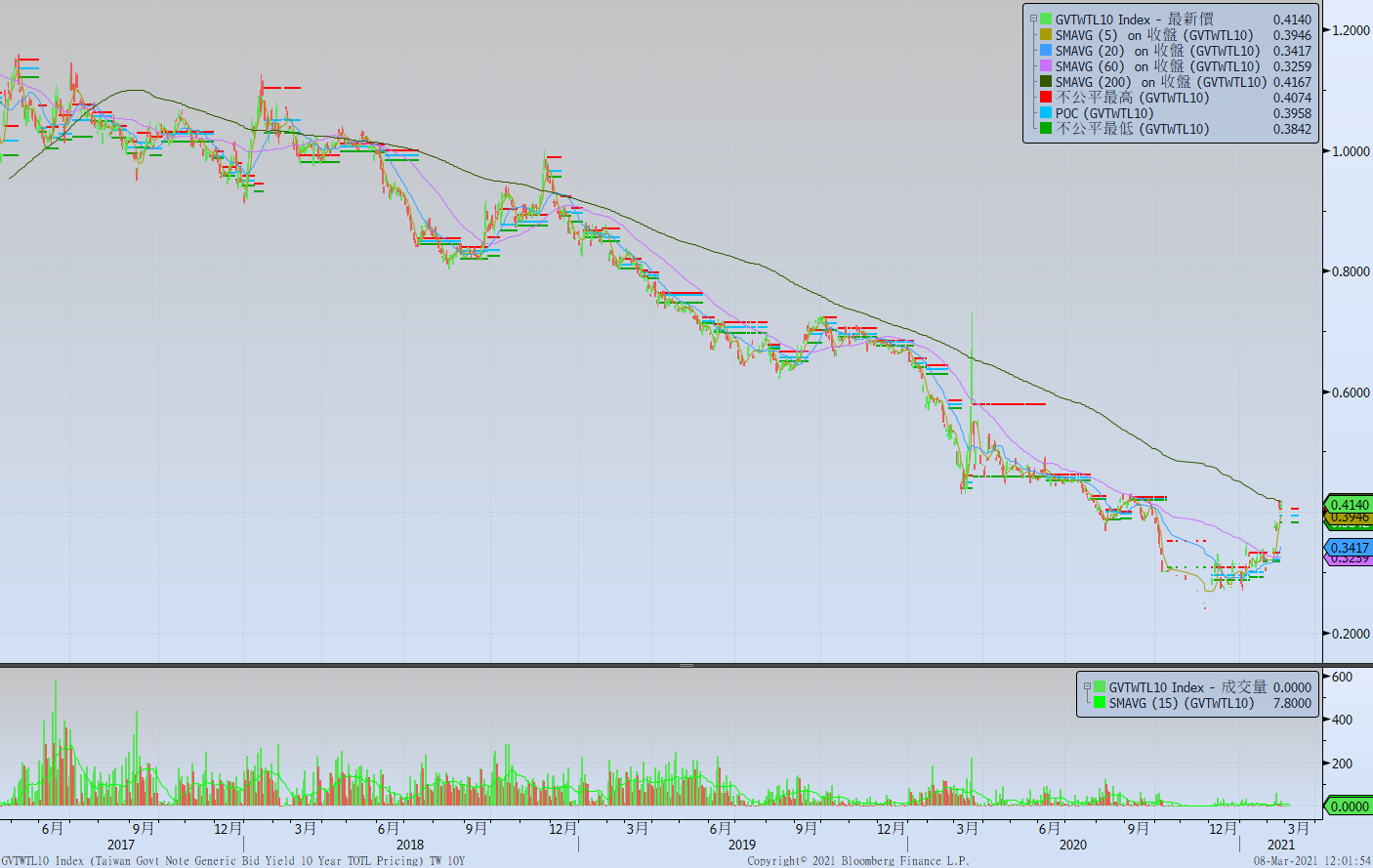 主要國家殖利率曲線
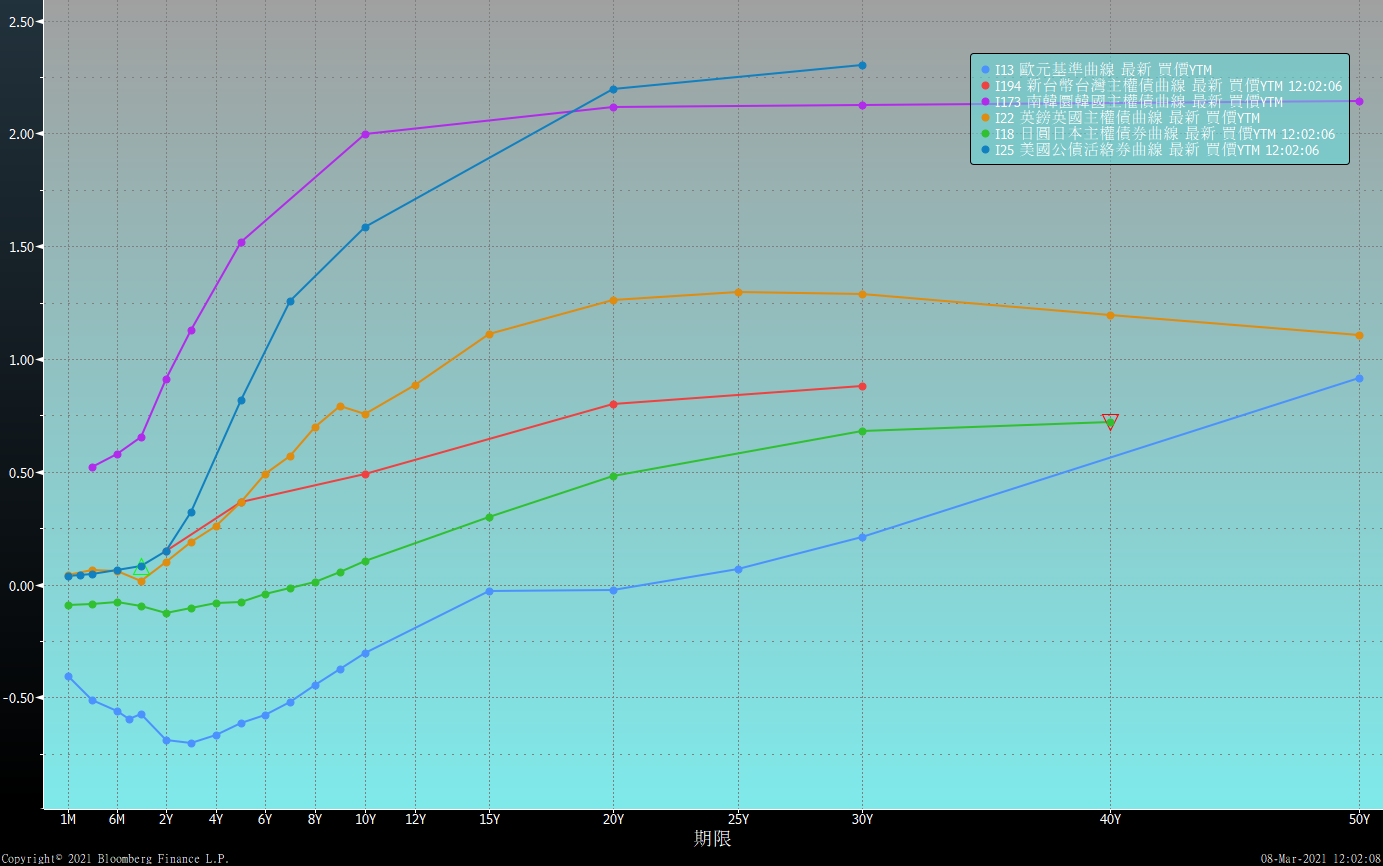 原物料指數
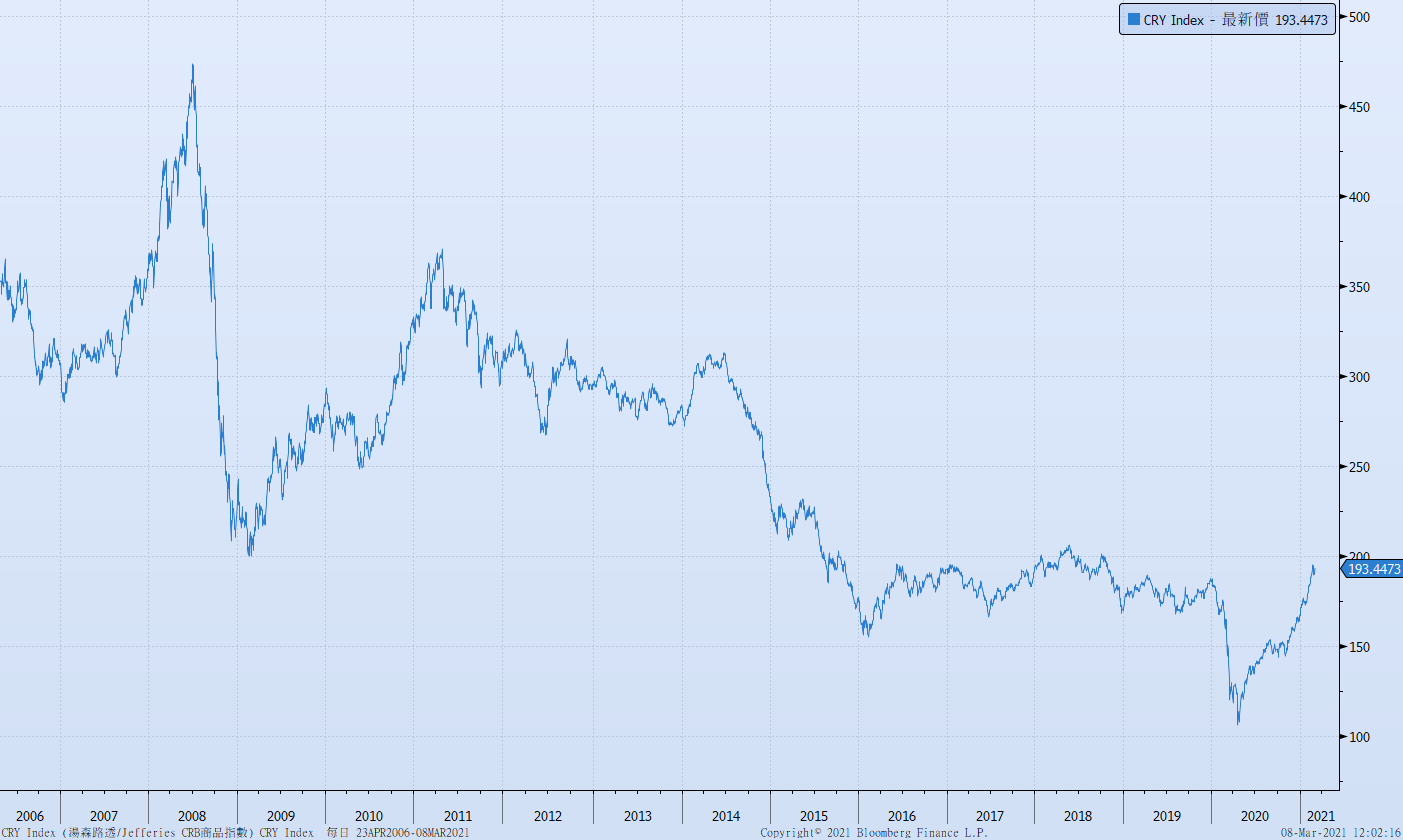 美國GDP成長率
密大消費信心
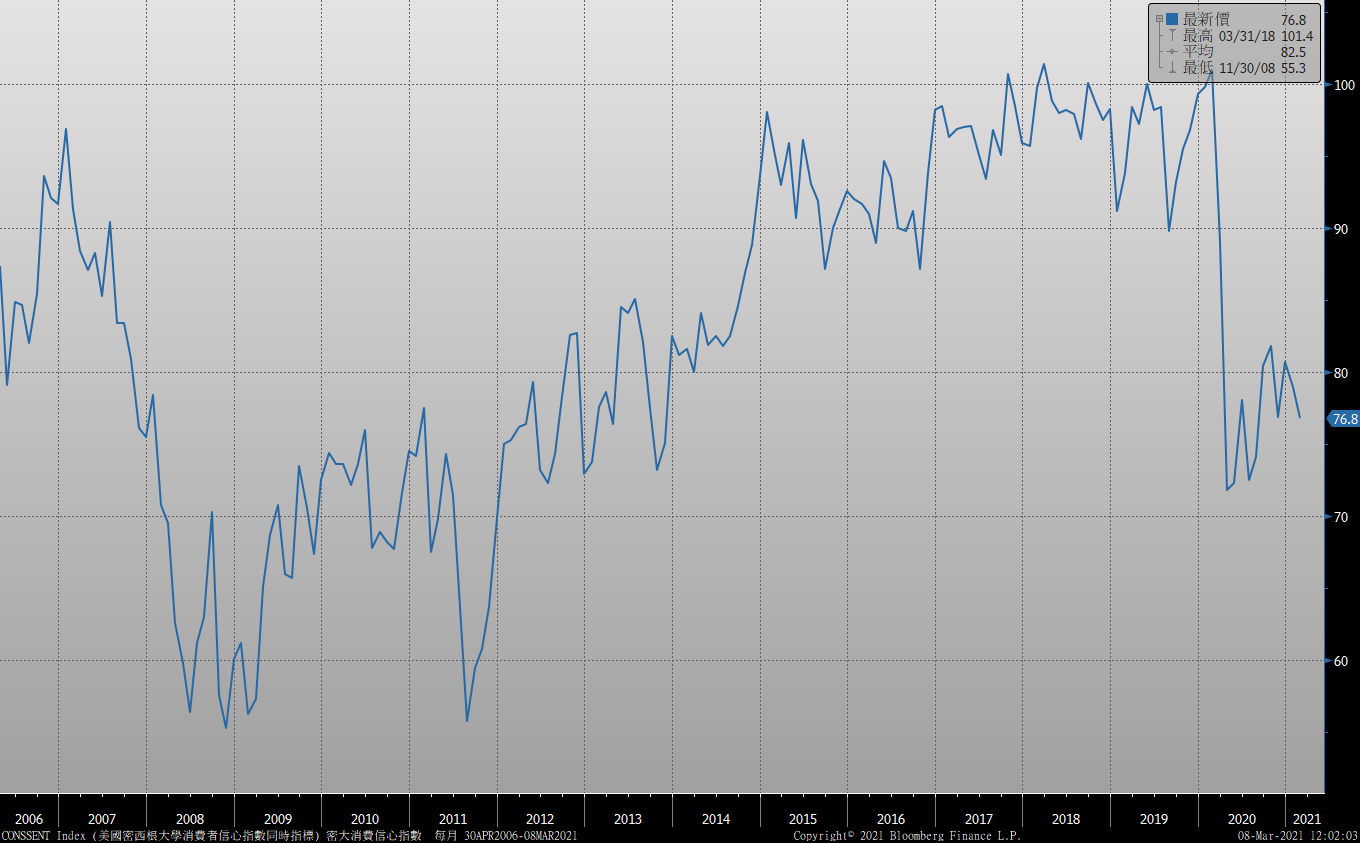 美國個人消費支出核心平減指數 經季調(年比)
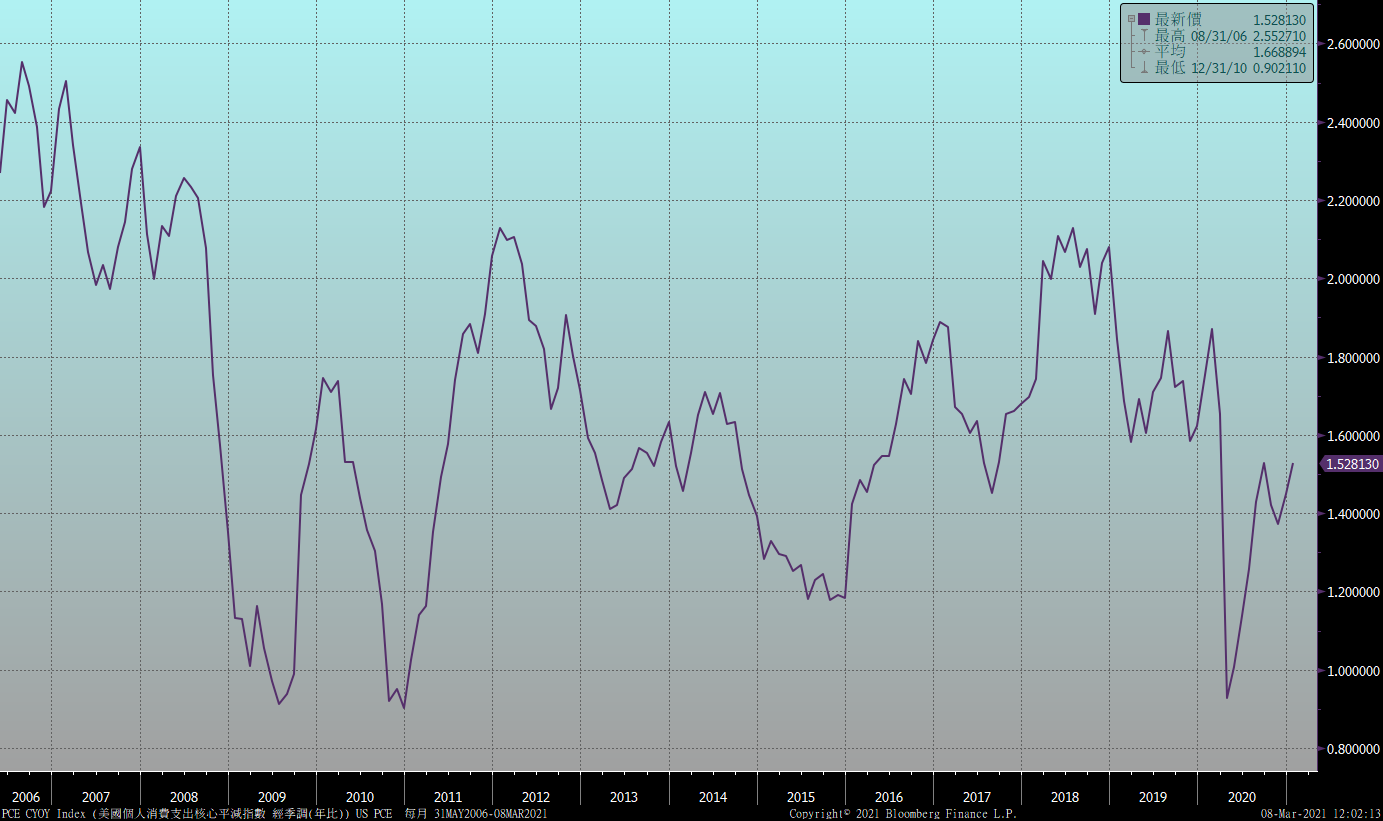 美國就業情況
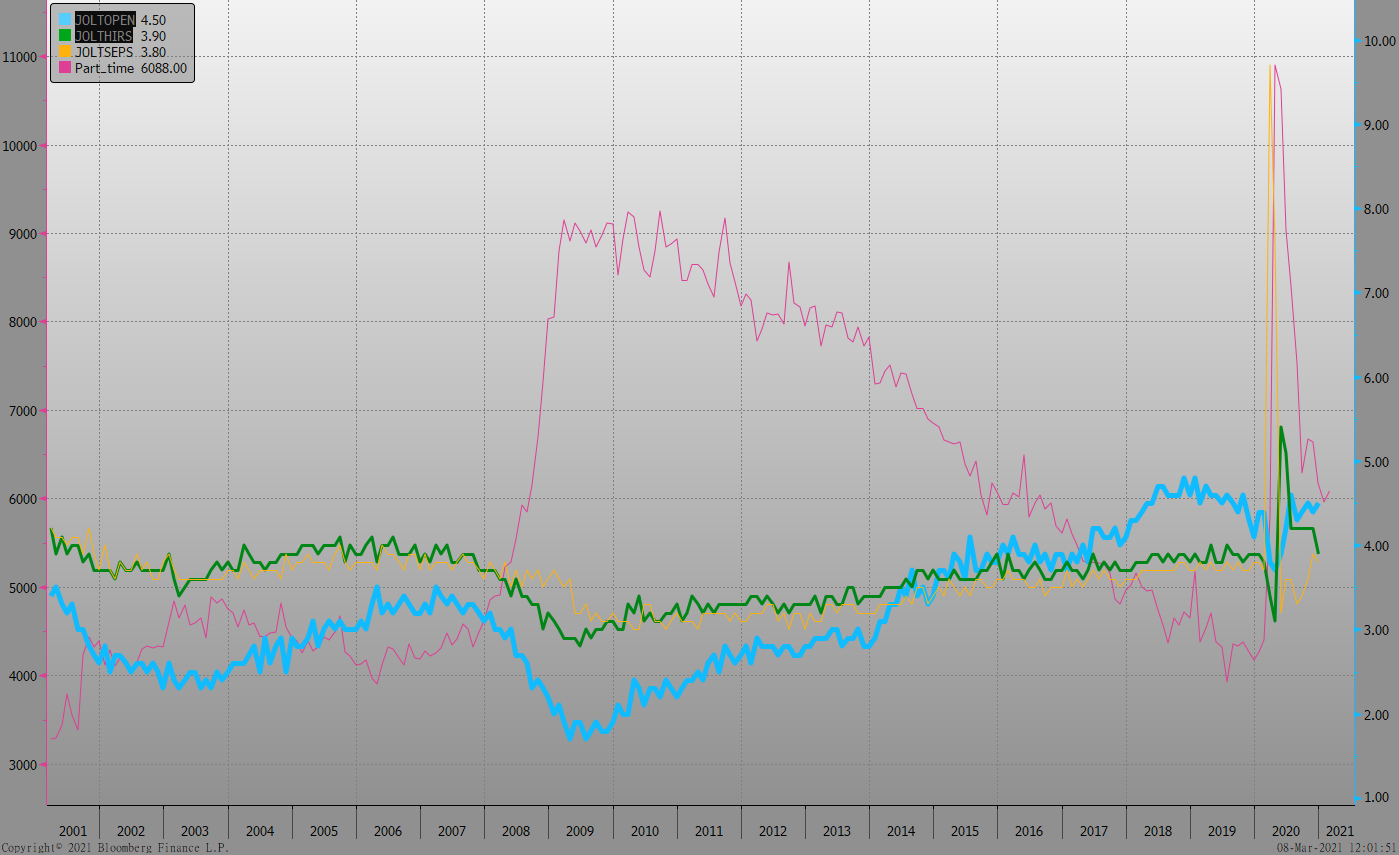 美國非農就業人數
美國新屋及成屋銷售
ISM指數
LIBOR OIS
經濟數據預報
市場展望
從利率走勢看，美債10y利率近期漲勢明顯，接近去年三月利率水準，1.60%附近可能整理，仍有機會呈現N字形上漲走勢。
經濟數據方面，即將公布美國2月CPI，2月密大消費信心，歐元區1月工業生產。預期經濟數據較前期改善，關注疫苗施打的速度。台債操作上，5y公債新券在近期將標售，利率有可能較前次標售高。美債10y利率觸及1.60%，操作上建議先觀察漲幅，再擇機佈局買入。